EVALUACIÓN ANUALPROGRAMA NACIONAL DE TUBERCULOSIS Y ENFERMEDADES RESPIRATORIASENERO A DICIEMBRE AÑO 2023  COHORTE ENERO-DICIEMBRE 2022
TASA DE INCIDENCIA , MORTALIDAD , LETALIDAD Y MENINGEA
LOS INDICADORES EN  COLOR ROJO SON INDICADORES “PRIORITARIOS” PARA FONDO MUNDIAL
El indicador tasa de mortalidad hace referencia a la muerte hospitalaria reportados en el sistema de morbimortalidad y estadísticas vitales del  
     MINSAL (SIMMOW)
COBERTURA  DE VACUNACIÓN  BCG ENERO A DICIEMBRE 2022-2023
Fuente: módulo de vacuna,  ene – dic  2022-2023
ACTIVIDADES DE DETECCIÓN
Fuente de información: PCT-2 y PCT-5
ACTIVIDADES DE DETECCIÓN
Fuente: PCT-2 y PCT-5
ACTIVIDADES DE DETECCIÓN
Fuente de información: PCT-2 y PCT-5
ACTIVIDADES DE DETECCIÓN
*persona retornada: persona que voluntariamente o que en cumplimiento de una decisión administrativa o judicial de otro estado  
  regresa a su país de origen, llamado comúnmente deportado y que viene con diagnostico de tuberculosis realizado en otro país
Fuente de información: PCT-2 y PCT-5
SR CON FACTORES DE RIESGO PARA DM 
COMORBILIDAD TB/DM
Fuente de información: Libro de Registro SR.  PCT-2
PERSONAS CON DIABETES DIAGNOSTICADAS CON TUBERCULOSIS
Fuente de información: Libro de registros de Casos (PCT-5)
CASOS DE TUBERCULOSIS TODAS LAS FORMAS DIAGNOSTICADOS CON DIABETES
Y TOTAL DE CASOS CON LA COMORBILIDAD TB/DM
Fuente de información: Libro de Registro PCT-5
SINTOMATICOS RESPIRATORIOS IDENTIFICADOS E INVESTIGADOS  ENERO A DICIEMBRE 2023
Fuente: PCT-2                                                                                                  Favor agregar todos los SIBASIS
CASOS NUEVOS TB TODAS LAS FORMAS DIAGNOSTICADOS SEGÚN NIVEL DE ATENCIÓNENERO A DICIEMBRE 2023
LOS INDICADORES EN  COLOR ROJO SON INDICADORES “PRIORITARIOS” PARA FONDO MUNDIAL
CASOS NUEVOS TB PULMONAR BACTERIOLÓGICAMENTE (+) 
POR NIVEL DE ATENCIÓN Y PROVEEDORENERO A DICIEMBRE 2023
Fuente: Libro de Registro de casos  PCT-5                                                                                  Favor agregar todos los SIBASIS
INFORME  DE CONTACTOS IDENTIFICADOS Y EXAMINADOS DE TB TODAS LAS FORMASENERO A DICIEMBRE  2023
FUENTE: LIBRO DE CONTACTOS PCT-6
INDICADORES DE COINFECCION TB/VIH  ENERO A DICIEMBRE  2023 INDICADOR 10.2 Número y porcentaje de personas con coinfección entre los pacientes que se registran por primera vez en la atención para el VIH durante el periodo de notificación (DATOS ONUSIDA, OMS)
MULTIDROGO O FÁRMACO RESISTENCIA
LOS INDICADORES EN  COLOR ROJO SON INDICADORES “PRIORITARIOS” PARA FONDO MUNDIAL
*Tuberculosis pre-extensamente resistente (TB pre-XDR): TB causada por cepa de M. Tuberculosis que cumple con la definición de TB resistente a la rifampicina 
  y TB Multirresistente (TB RR- MDR) y que también son resistentes a cualquier fluoroquinolona.
*Tuberculosis extensamente resistente ( TB XDR): TB causada por cepa de M. Tuberculosis que cumple con la definición de TB resistente a la rifampicina 
   y TB Multirresistente (TB RR- MDR) y que también son resistentes a cualquier fluoroquinolona y  adicionalmente a cualquier medicamento del grupo A  
  (levofloxacina, moxifloxacina, bedaquilina, linezolid)
TASA DE CONVERSION DE CASOS NUEVOS DE TB PULMONAR BACTERIOLOGICAMENTE POSITIVOSENERO A DICIEMBRE 2022-2023
Fuente :Libro de Registro de Casos de Tuberculosis (PCT-5)
             Libro de Registro de Laboratorio ( PCT-4)
PRUEBA DE SENSIBILIDAD (PSD)  
ENERO A  DICIEMBRE 2023
FUENTE DE INFORMACION: base de datos de cultivo y pruebas moleculares en Hospitales  y Libro de Registro de Casos de Tuberculosis (PCT-5)
UNO DE LOS INDICADORES PRIORITARIOS PARA FONDO MUNDIAL
COHORTE DE CASOS NUEVOS TB PULMONAR BACTERIOLOGICAMENTE POSITIVOS (CASOS TB + CASOS TB/VIH + CASOS TB DM )ENERO A DICIEMBRE  2022
*No evaluado: según OMS, es el caso que no se cuenta con ningún resultado del tratamiento: excluidos por cambios de Dx, prolongación de 
   tratamiento.
Fuente : Libro de Registro de Casos de Tuberculosis (PCT-5)
CAUSA DE EGRESO DE CASOS NUEVOS DE TB BACT ( + )
ENERO A  DICIEMBRE 2022
COHORTE DE CO-INFECCIÓN TB/VIH  EN CASOS NUEVOS DE TB PULMONAR  BACTERIOLOGICAMENTE  CONFIRMADOSENERO A DICIEMBRE 2022
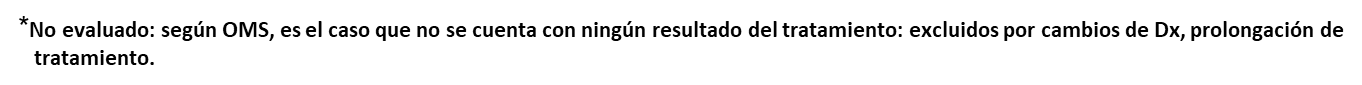 Fuente : Libro de Registro de Casos de Tuberculosis (PCT-5)
COHORTE COMORBILIDAD TB/DM EN  CASOS NUEVOS DE TB PULMONAR  BACTERIOLOGICAMENTE  CONFIRMADOSENERO A DICIEMBRE 2022
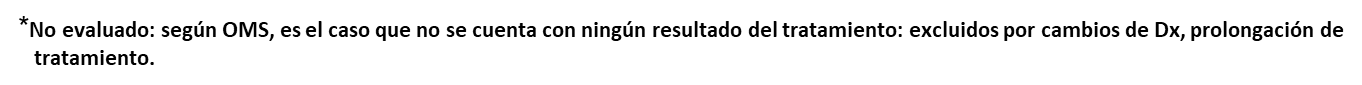 Fuente : Libro de Registro de Casos de Tuberculosis (PCT-5)
COHORTE RETRATAMIENTO (CASOS TB, TB/VIH Y TB/DM)ENERO A DICIEMBRE 2022
Fuente: Libro de Registro de Casos de Tuberculosis (PCT-5)
COHORTE RETRATAMIENTO CO-INFECCIÓN TB/VIH ENERO A DICIEMBRE 2022
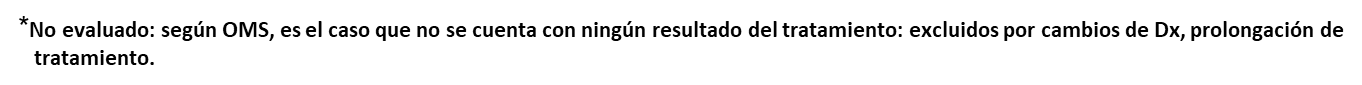 Fuente : Libro de Registro de Casos de Tuberculosis (PCT-5)
COHORTE DE CASOS NUEVOS TB, TB/VIH, TB/DM CLINICAMENTE Dx  Y EXTRAPULMONARESENERO A DICIEMBRE 2022
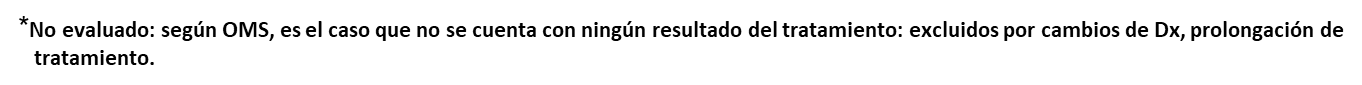 FUENTE: PCT 5
COHORTE DE CASOS NUEVOS COINFECCION TB/VIH CLINICAMENTE Dx Y EXTRAPULMONARESENERO A DICIEMBRE 2022
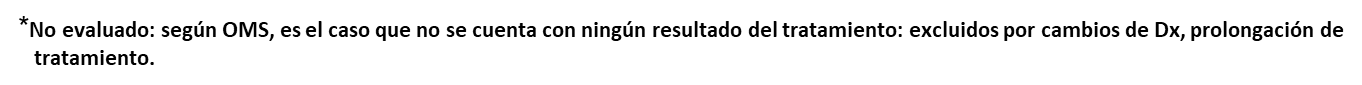 FUENTE: PCT 5
COHORTE DE CASOS NUEVOS COMORBILIDAD TB/DMCLINICAMENTE Dx Y EXTRAPULMONARESENERO A DICIEMBRE 2022
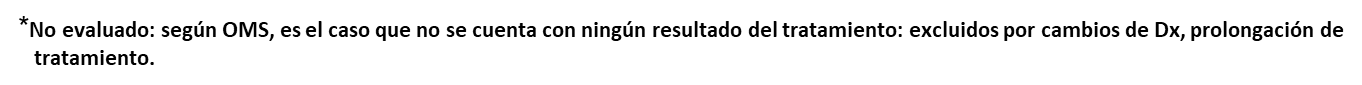 FUENTE: PCT 5
GRACIAS